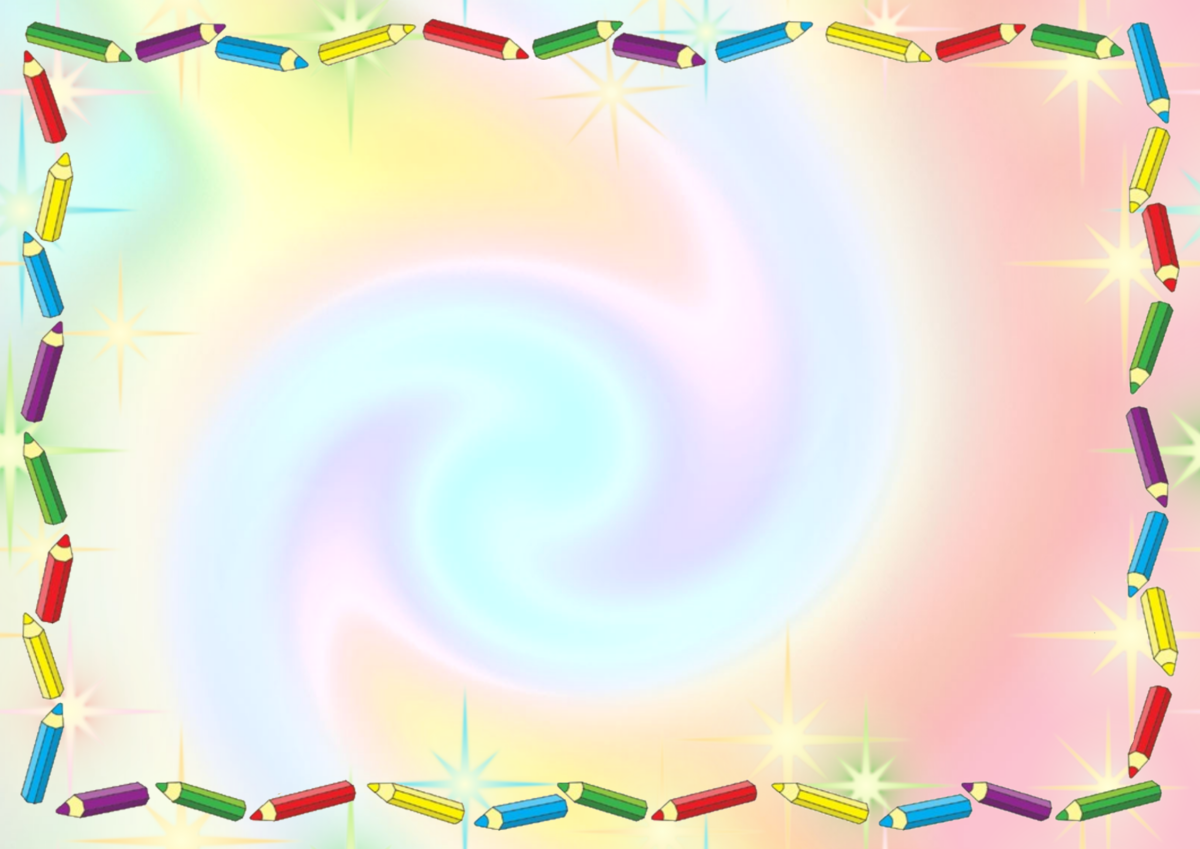 Мастер – класс для родителей:«Нетрадиционные техники рисования». «Фроттаж».
МБДОУ ДЕТСКИЙ САД №132 Г.ТВЕРЬ.
ВОСПИТАТЕЛЬ: АНДРЕЕВА Н. В.
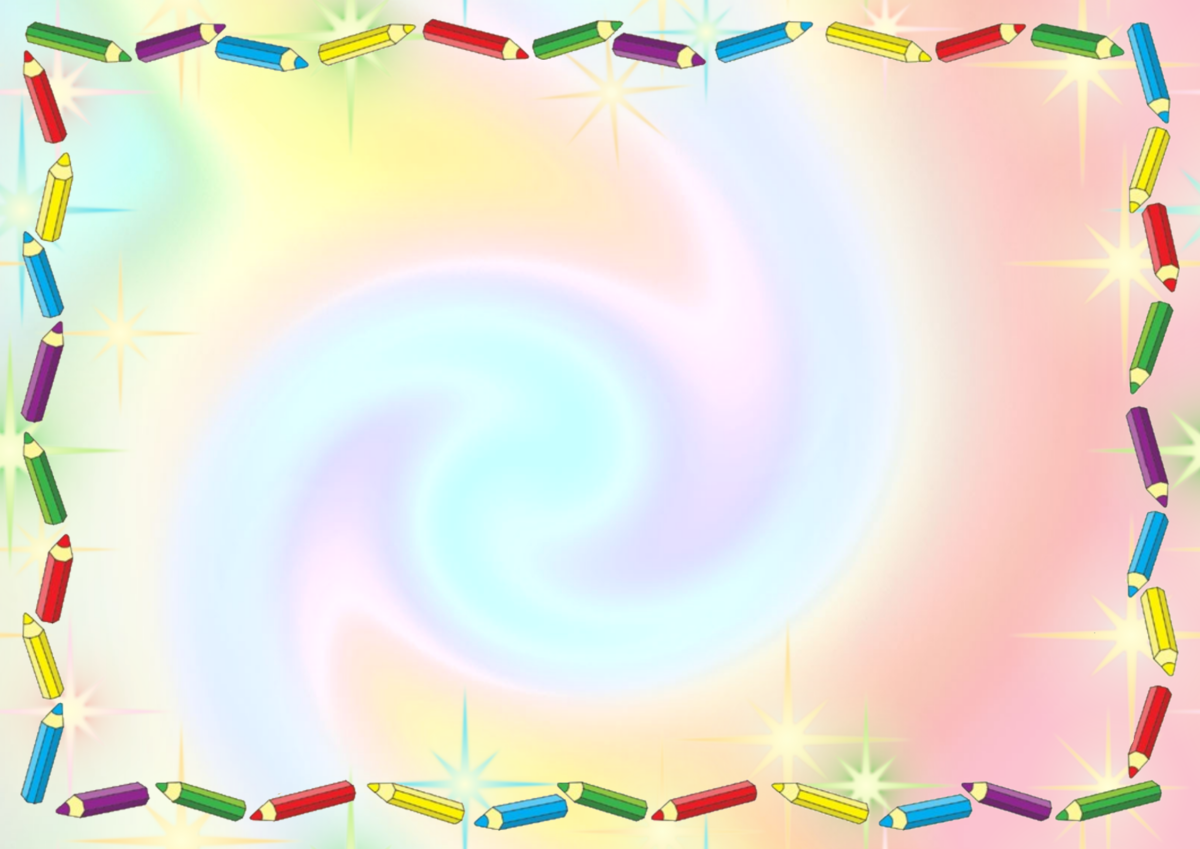 Цель мастер – класса: познакомить родителей с техникой «фроттаж», с приемами работы в этой технике.
Наверное, многие помнят из своего детства одно нехитрое, но очень интересное своим результатом развлечение. Берем монетку, кладем под тетрадный листок и закрашиваем сверху простым графитным карандашом и о, чудо… еще одна монетка как настоящая. А это оказывается не просто чудо, а техника изображения – «фроттаж».
«Фроттаж» - это еще одна интересная техника нетрадиционного рисования.
 
Слово «Фроттаж» происходит от французского «frotter» - «тереть, натирать». Это техника воспроизведения рисунка фактуры посредством натирания бумаги. Любую рельефную, фактурную форму можно скопировать, покрыв ее листом и заштриховав поверхность.
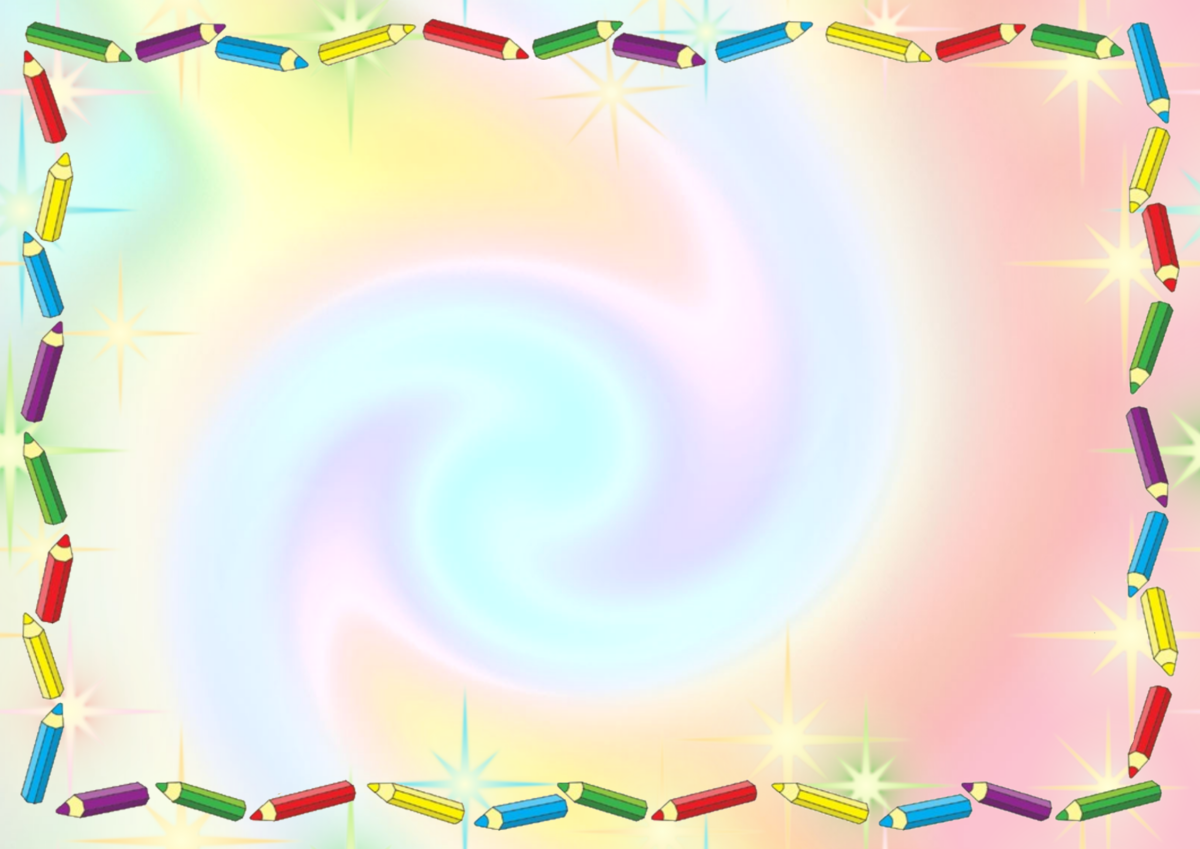 ЭТО ВАЖНО!

На самом деле фроттаж – техника не совсем детская. Ее основоположником считается художник-сюрреалист М. Эрнст (1925 г.). Однажды он был поражен удивительным природным рисунком на деревянном полу. Но вместо того, чтобы его перерисовывать, он приложил к доске бумагу… и натер ее угольком. Новая идея мгновенно набрала популярность. Другие художники стали подбирать предметы разных форм и фактуры. Они складывали их особым образом и натирали куском свинца, получая фантастические пейзажи, животных и птиц. 

Вся техника заключается в том, что под листок бумаги кладут какой-нибудь рельефный предмет и закрашивают его сверху пастелью или восковыми мелками. Конечно же, рисунок, целиком состоящий из переведенного узора, не может считаться Вашим творением. Идея заключается в том, чтобы переводить на бумагу лишь отдельные рельефные элементы, найденные и подобранные вами, которые будут интересно смотреться на бумаге и дополнять ваш рисунок.
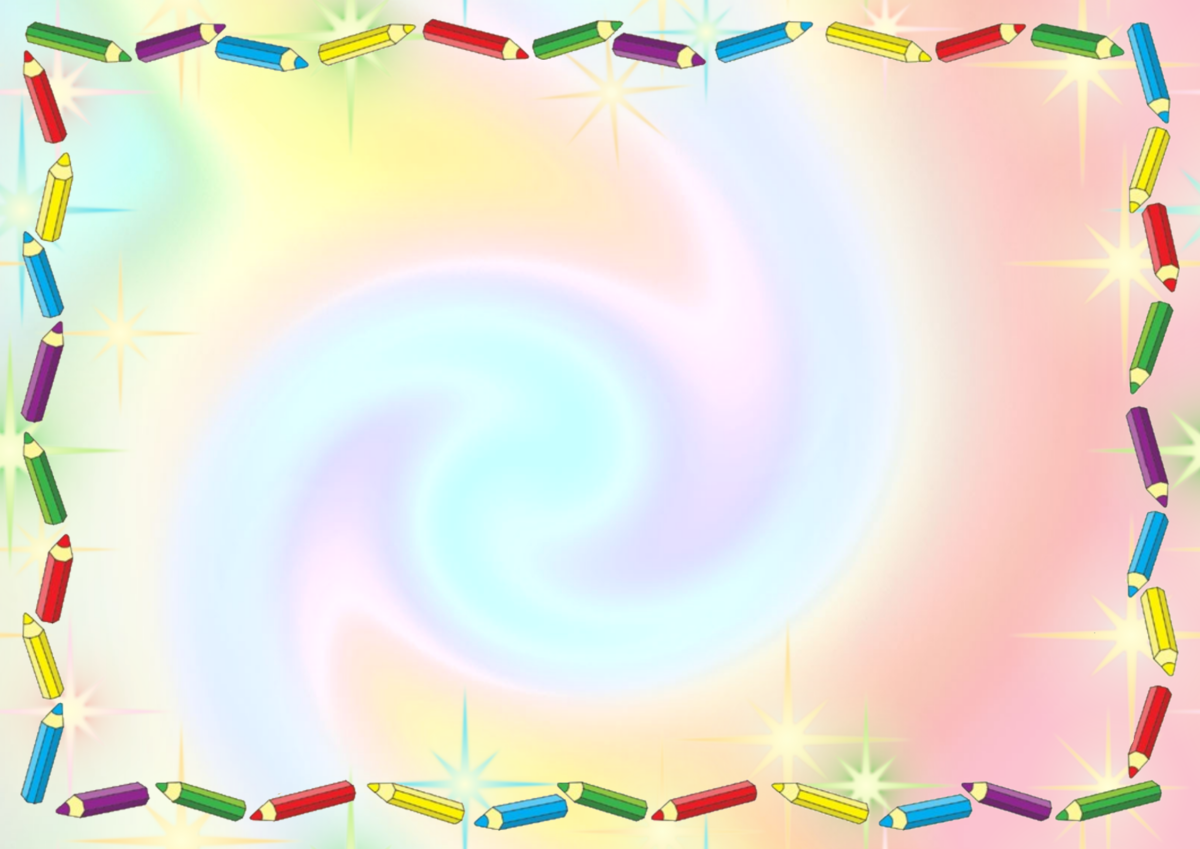 Рифленой поверхностью может быть обычная расческа, салфетки, кружева, листья деревьев, обои, терка для овощей, доска от мозаики, детали конструктора и все, что попадется под руку. Список предметов, пригодных для этой техники, практически бесконечен.
Огромным преимуществом фроттажа является объем, а результаты применения этой техники поражают воображение.Цвета, которыми штрихуют поверхность, для получения художественного эффекта, добавляют и накладывают друг на друга.Можно переводить на бумагу лишь отдельные рельефные элементы для дополнения собственной работы.
«Фроттаж» - это способ легко увлечь ребенка рисованием потому, что в этой технике практически невозможно сделать ошибку, результат всегда получается качественным.
Знакомить с этой техникой детей можно уже со средней группы. Начинать лучше с небольших картинок. Овладев этой техникой и, имея в распоряжении набор разнообразных шаблонов, дети с удовольствием создают свои композиции, что благоприятно сказывается на развитии образного мышления, воображения, творческой инициативы.
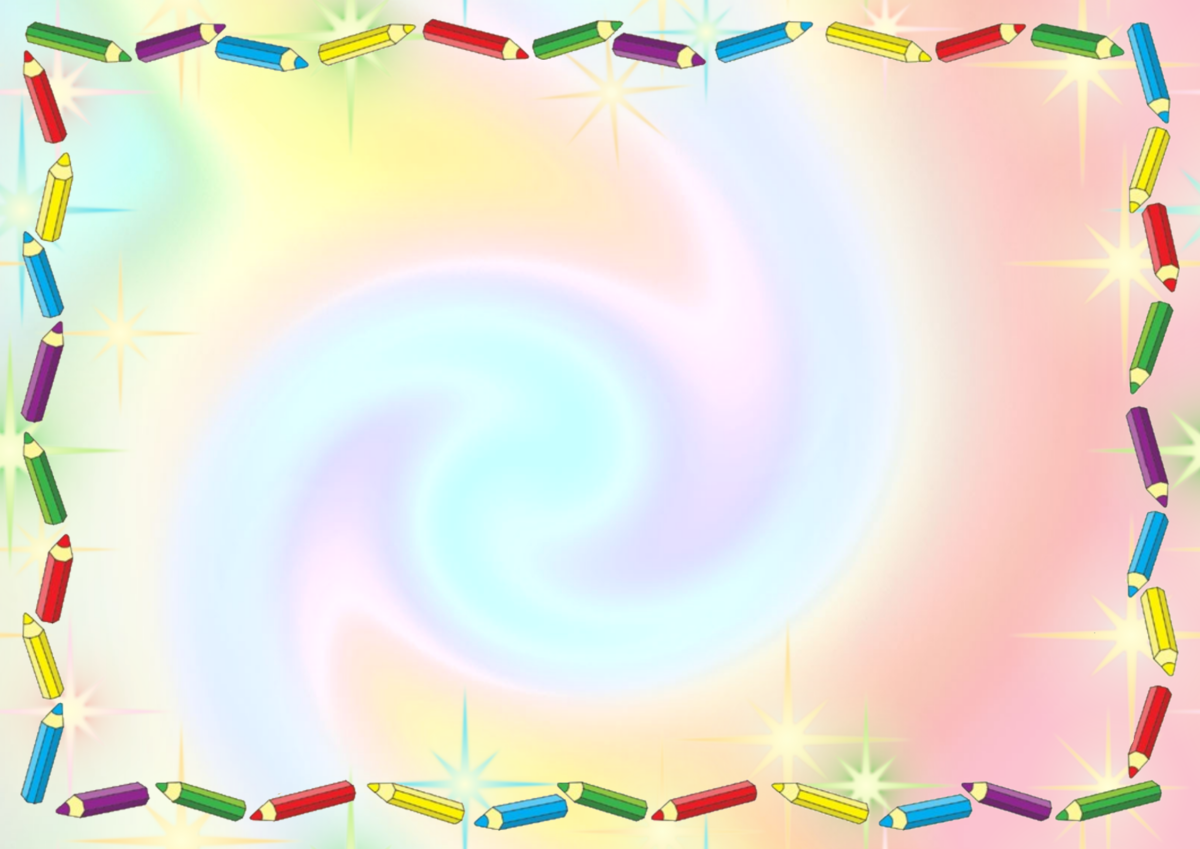 КАК И ЧЕМ РИСОВАТЬ?
Считается, что метод рисования фроттаж лучше всего подходит для написания картин маслом – абстрактных и полуабстрактных. Его элементы также хорошо использовать в натюрморте, например, для передачи фактуры деревянной столешницы.Дошкольникам в детском саду предлагается использовать упрощенные варианты материалов: 
плотную белую бумагу формата А4; 
цветные восковые мелки, цветные и простые карандаши, сухую и масляную пастель, уголь; 
фактурную основу для оттиска (листья деревьев, тканевые салфетки, кору дерева, рельефные подставки под горячее, терку для овощей и т. д).
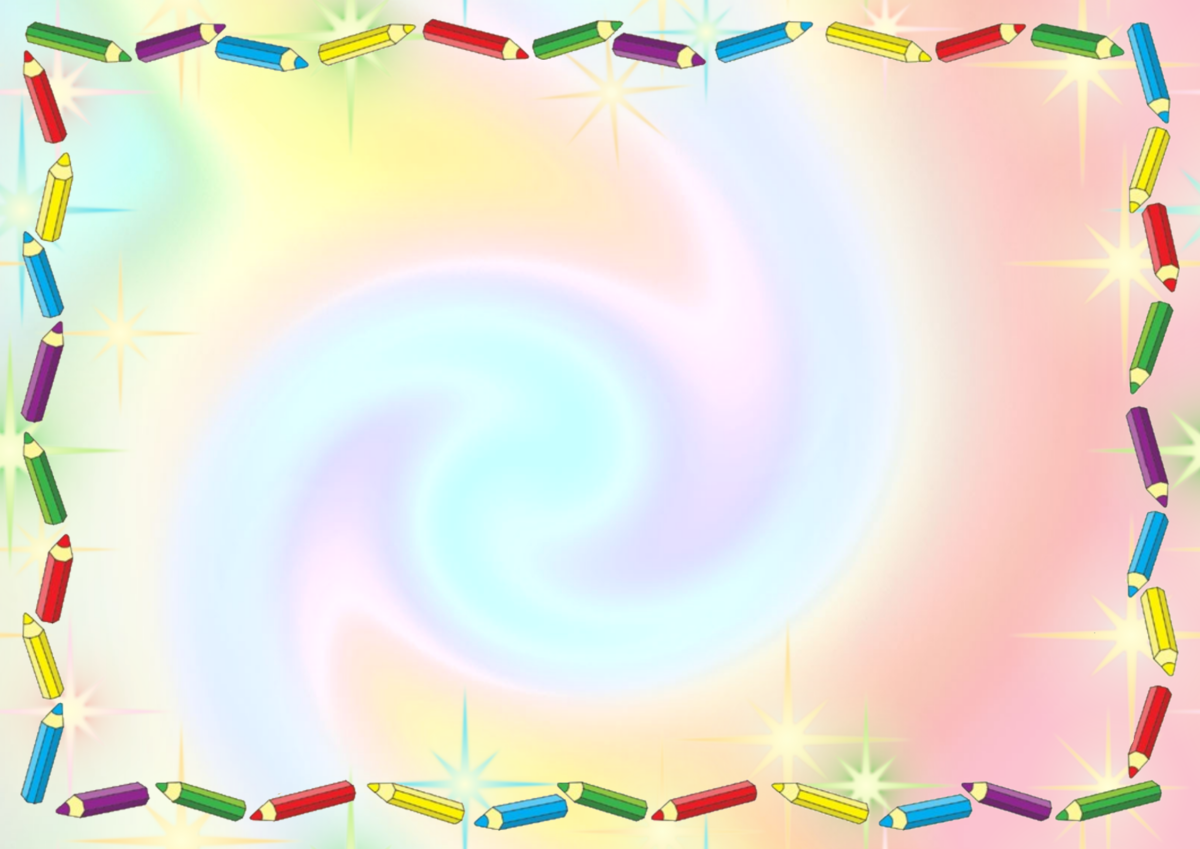 Исполнение техники «фроттаж»:
Сначала определитесь, что будете использовать в качестве объекта рисования. Оглянитесь вокруг и Вы найдете массу интересных для этого предметов. Или можете отправиться на прогулку и собрать листву, цветы, все то, что может создать прекрасный контур и работу на память.
1. Прикрепите к столу, скотчем, гладкий лист бумаги нужного формата и на нем закрепите лист картона.
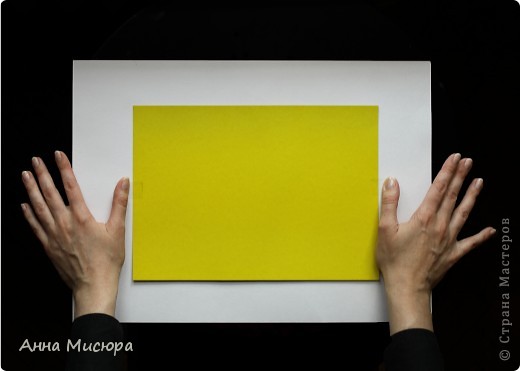 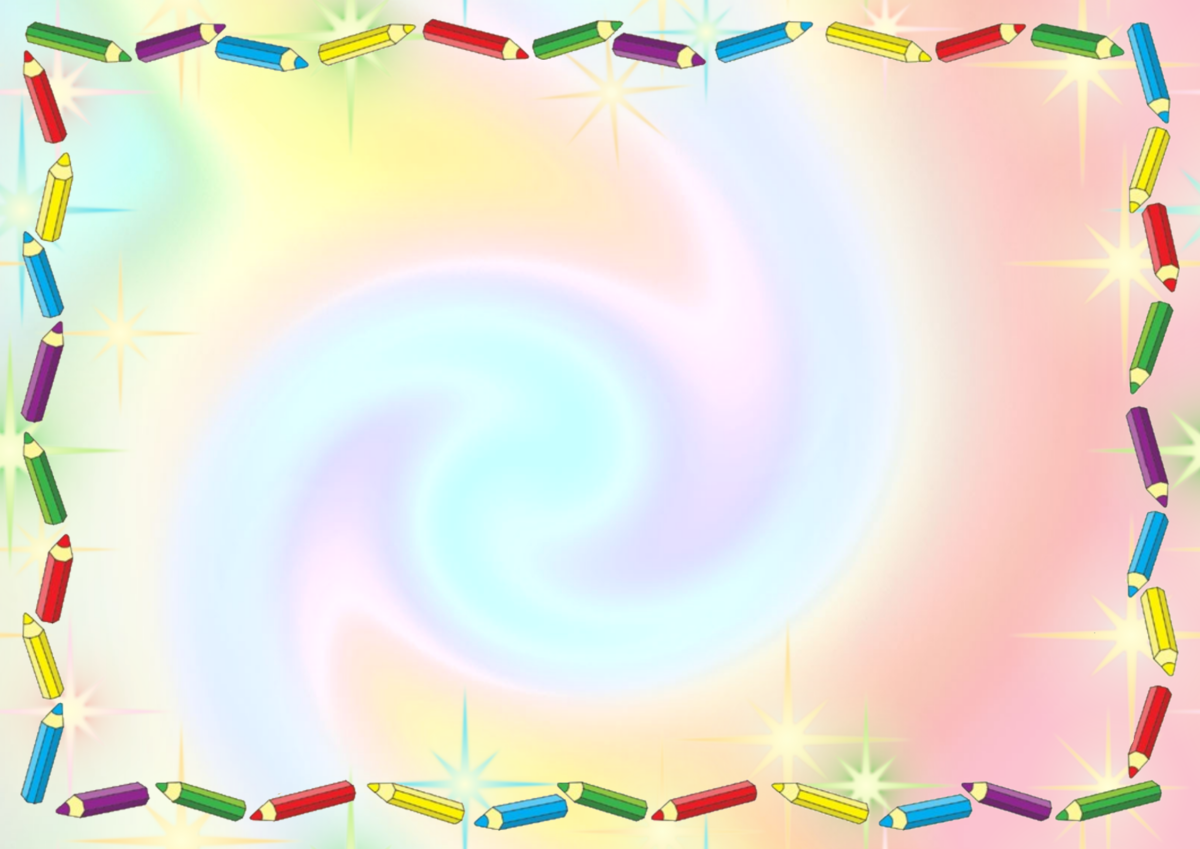 2. Разложите на нем элементы будущего рисунка (вырезанные самостоятельно или купленные), закрепите их клеем.
3. Накройте элементы листом неплотной бумаги, закрепив его.
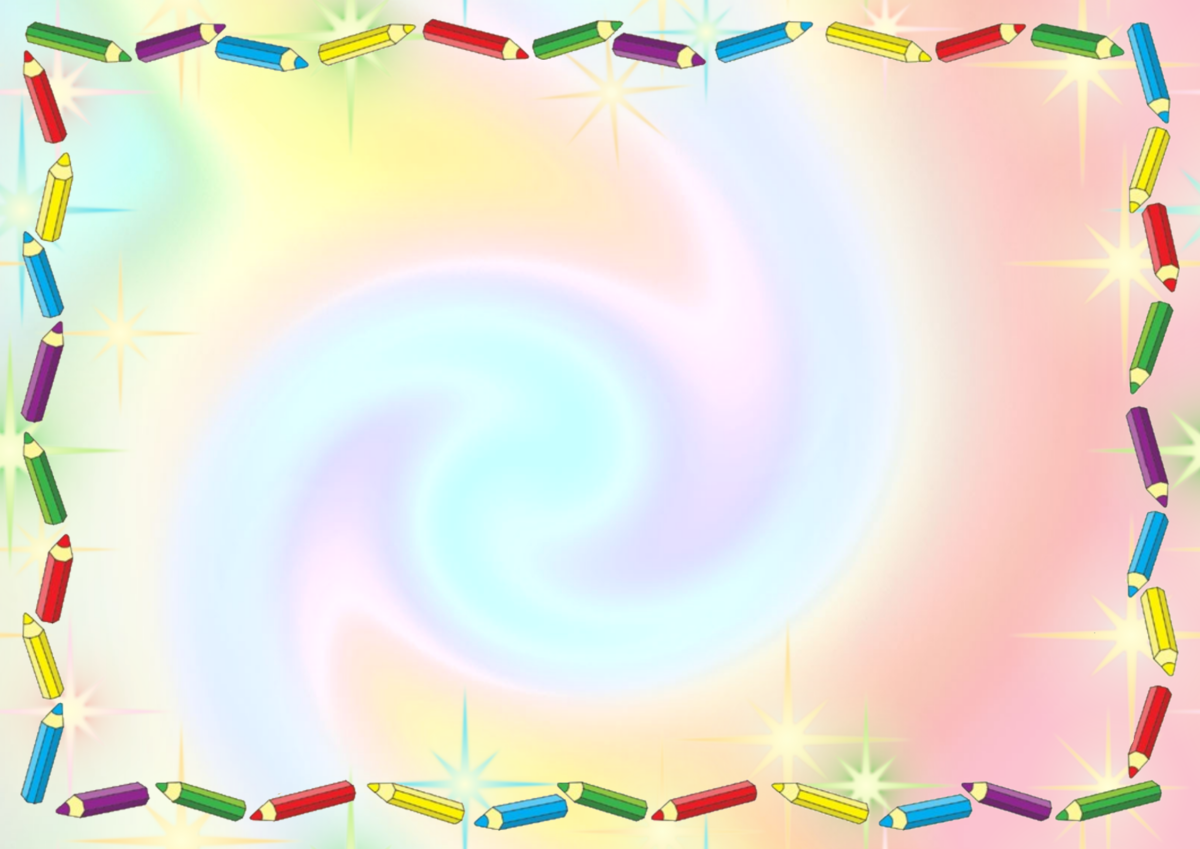 4. Придерживая одной рукой бумагу, заштрихуйте поверхность карандашами, пастелью или мелками с нажимом, держа карандаш или мелок плашмя.
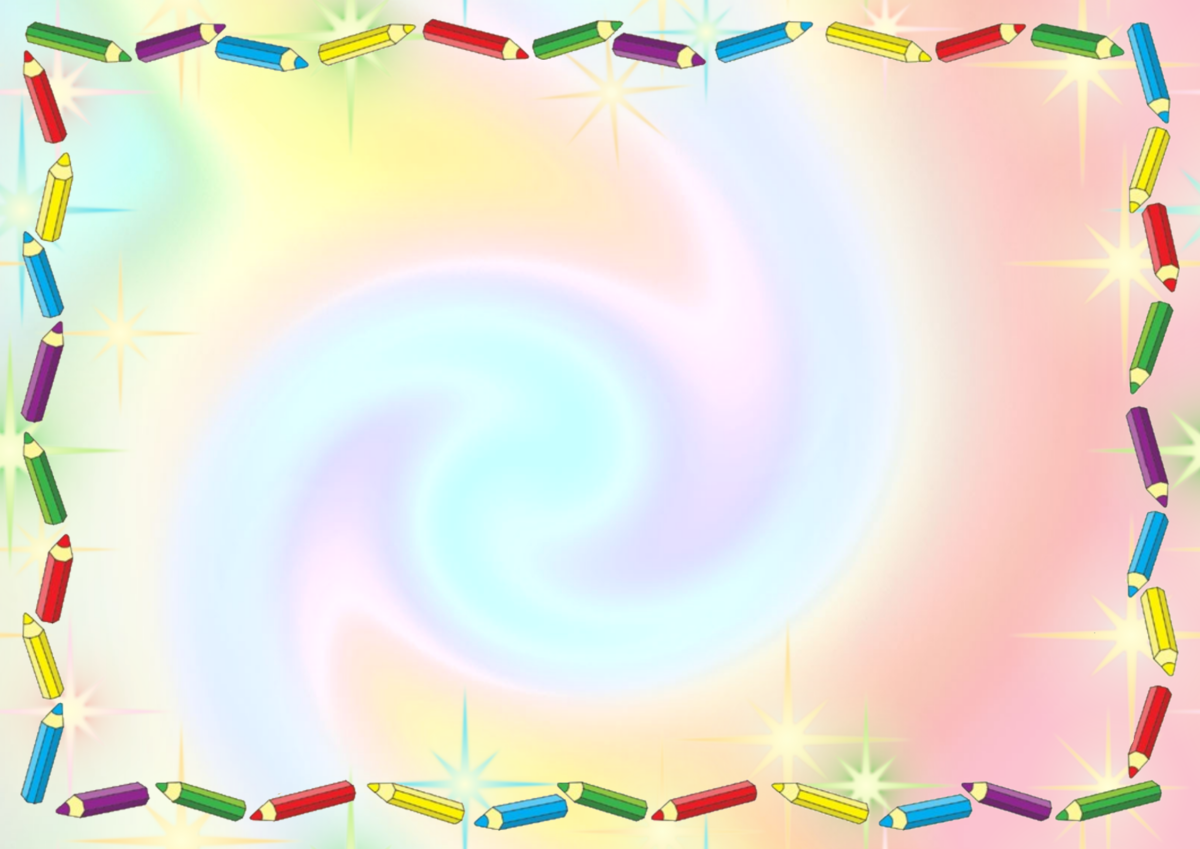 5. Наносите штрихи до полного проявления узора, лежащего под бумагой.
6. Закрашиваем оставшуюся бумагу и фломастерами дорисовываем...
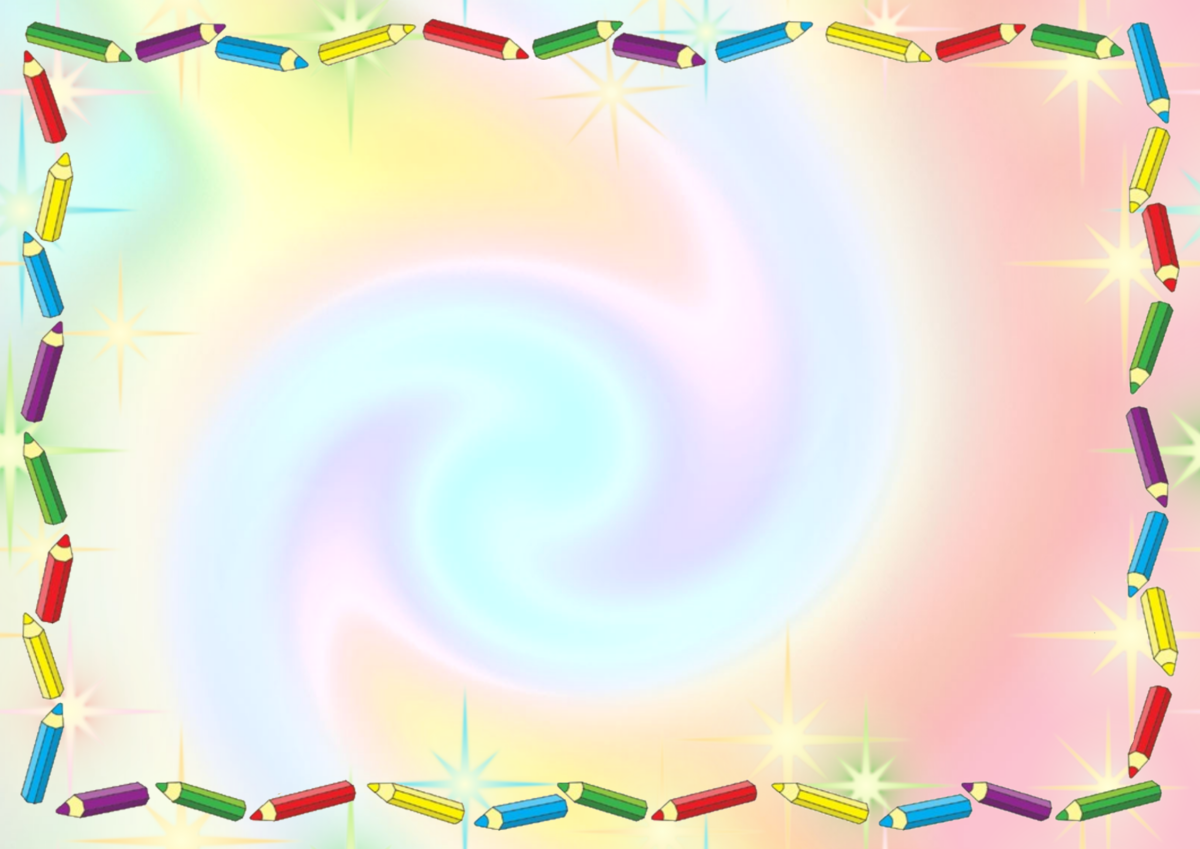 После этого Вы можете насладиться прекрасно проведенным временем с ребенком и результатом Вашего совместного труда. Помимо закрашивания, можно украсить работу дополнительными декоративными элементами и вставить ее в рамочку.
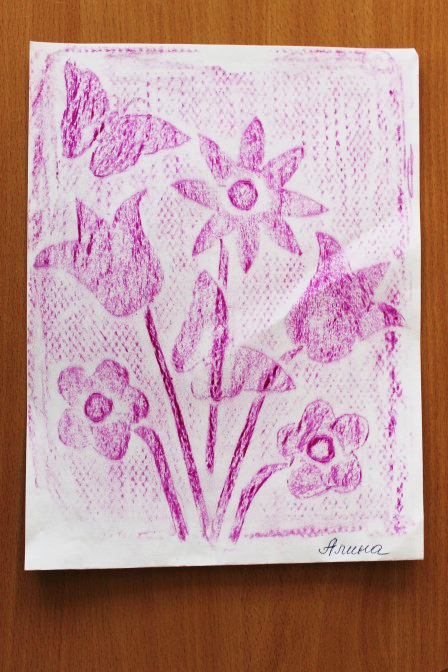 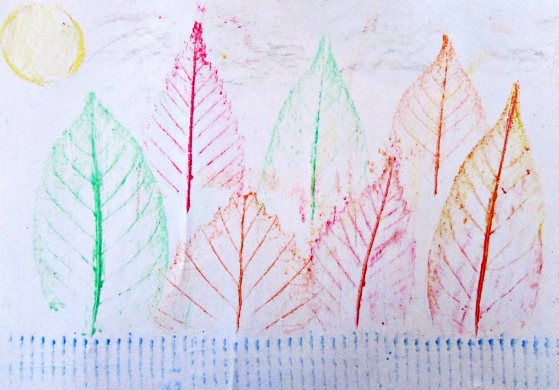 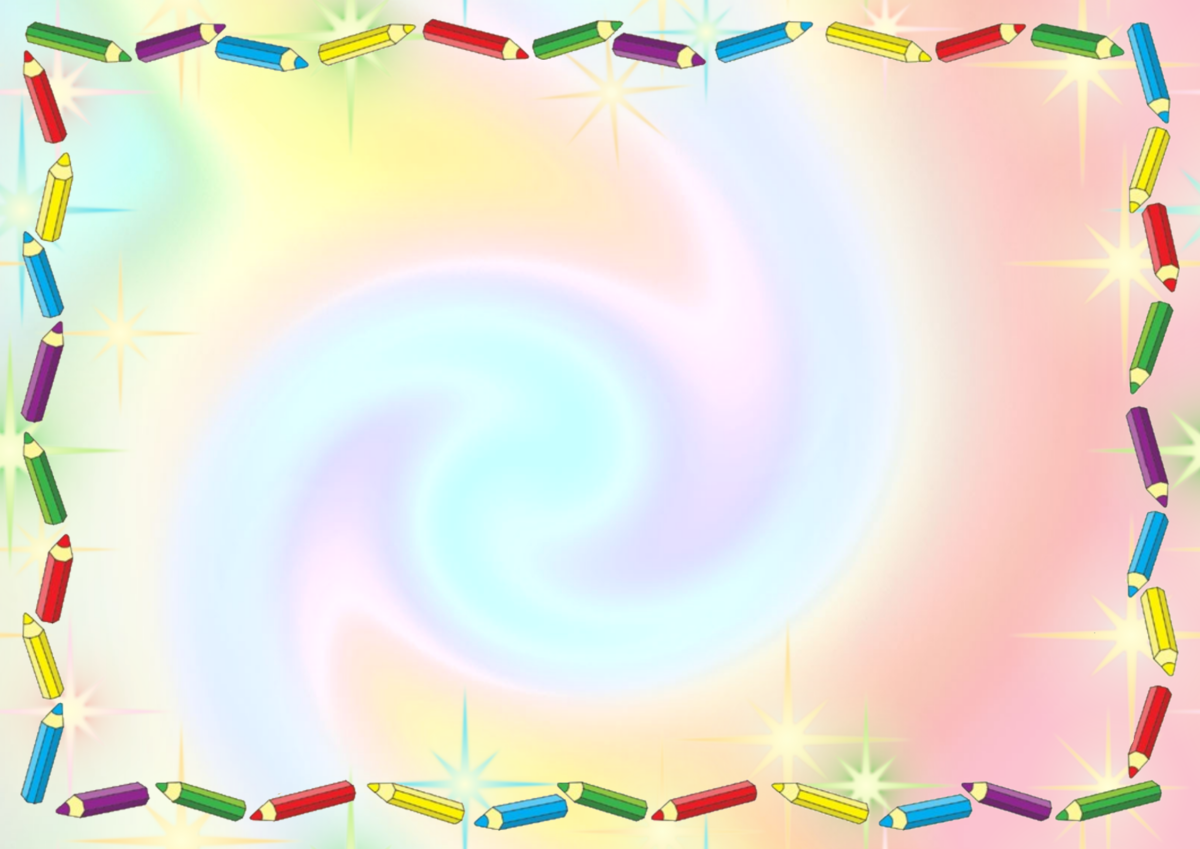 Рисунки  в технике «фроттаж».
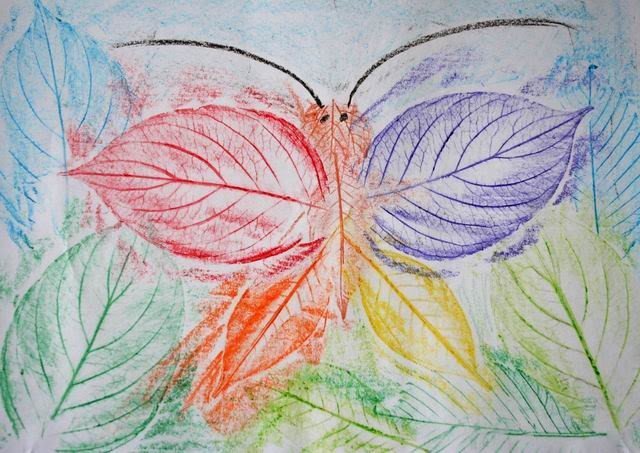 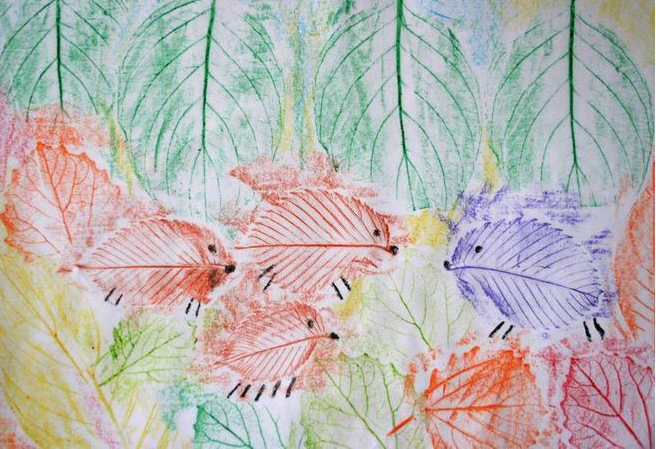 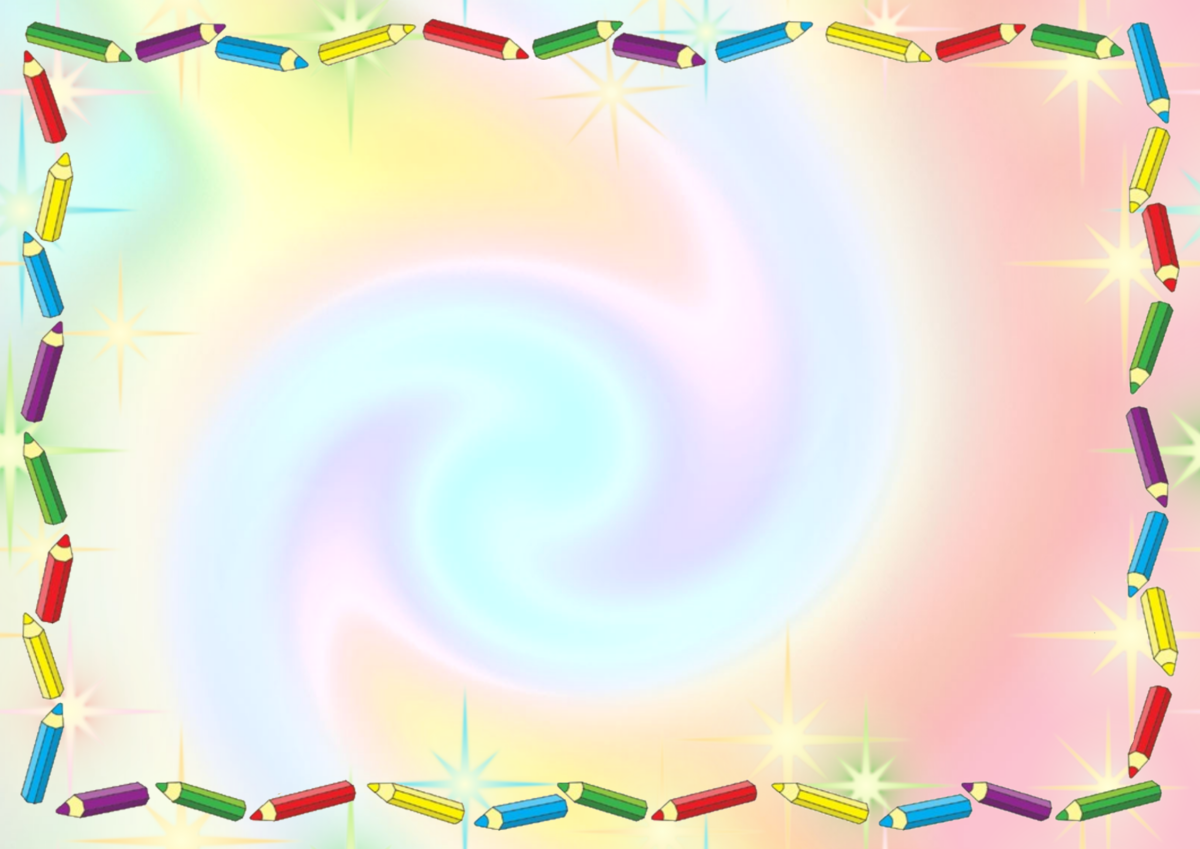 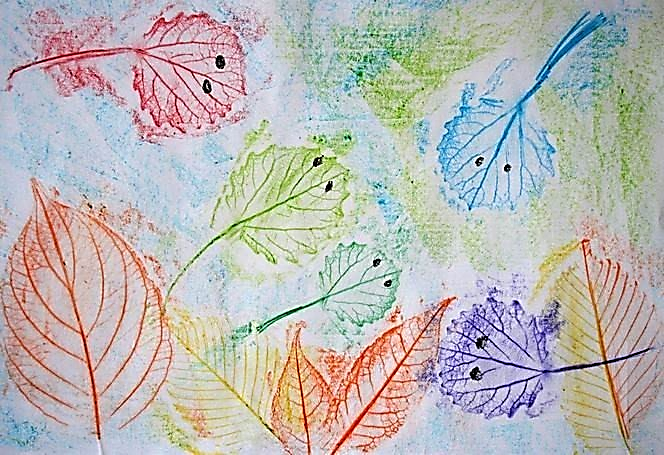 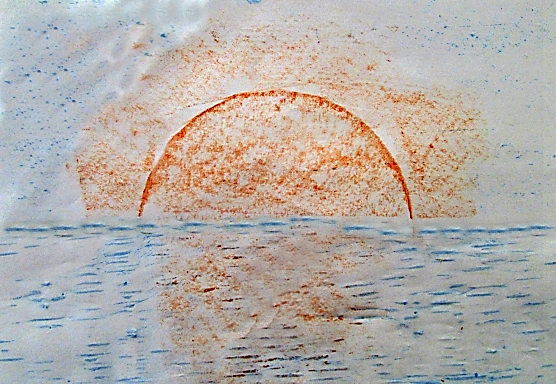 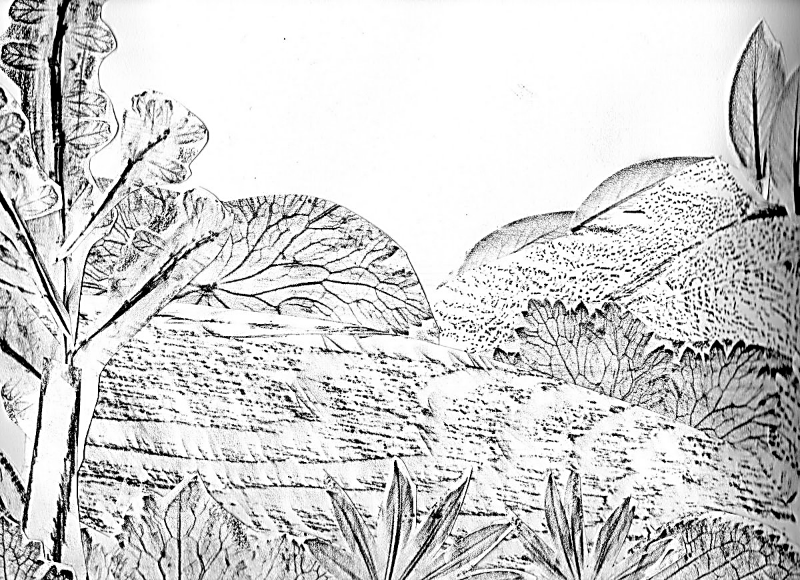 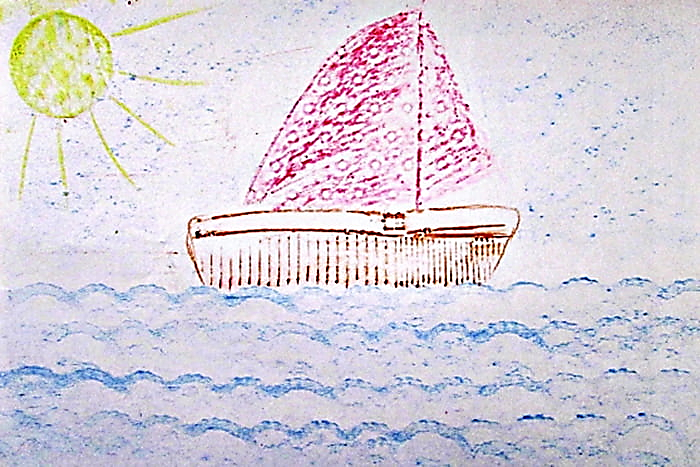 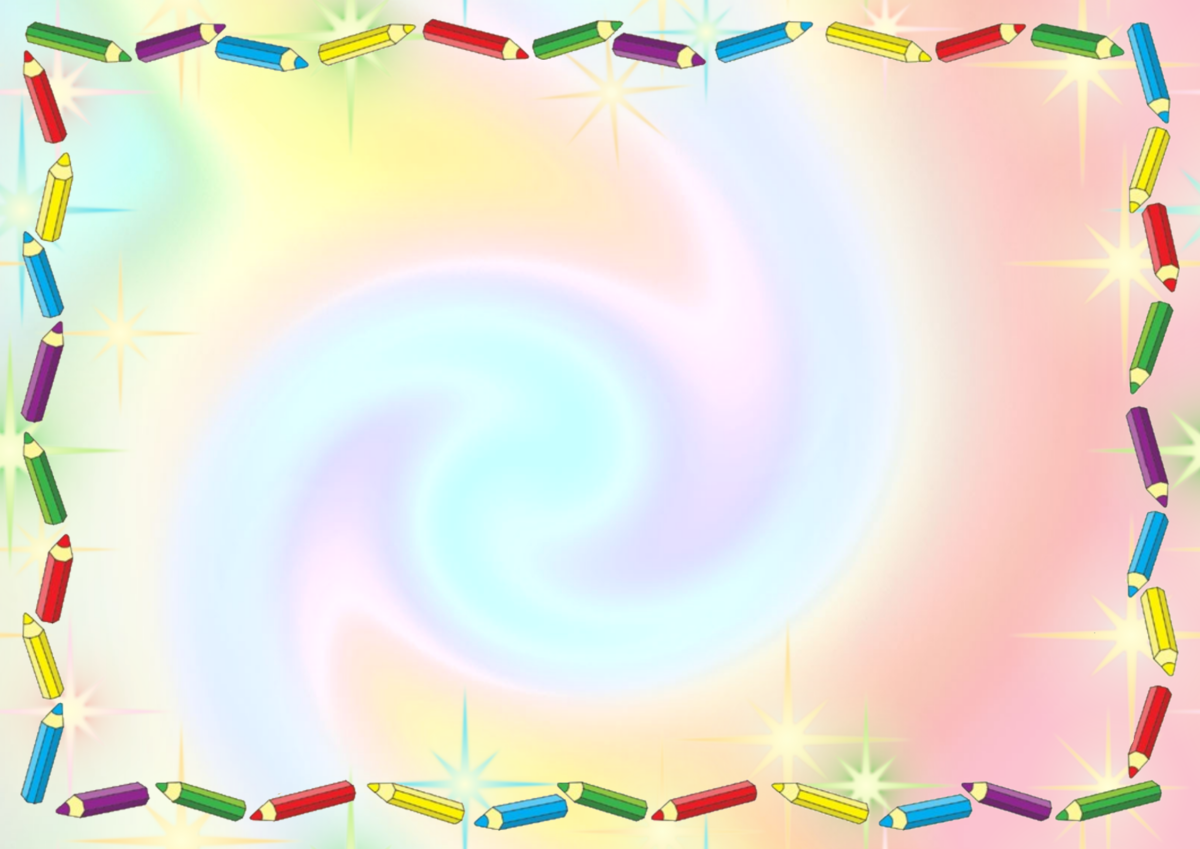 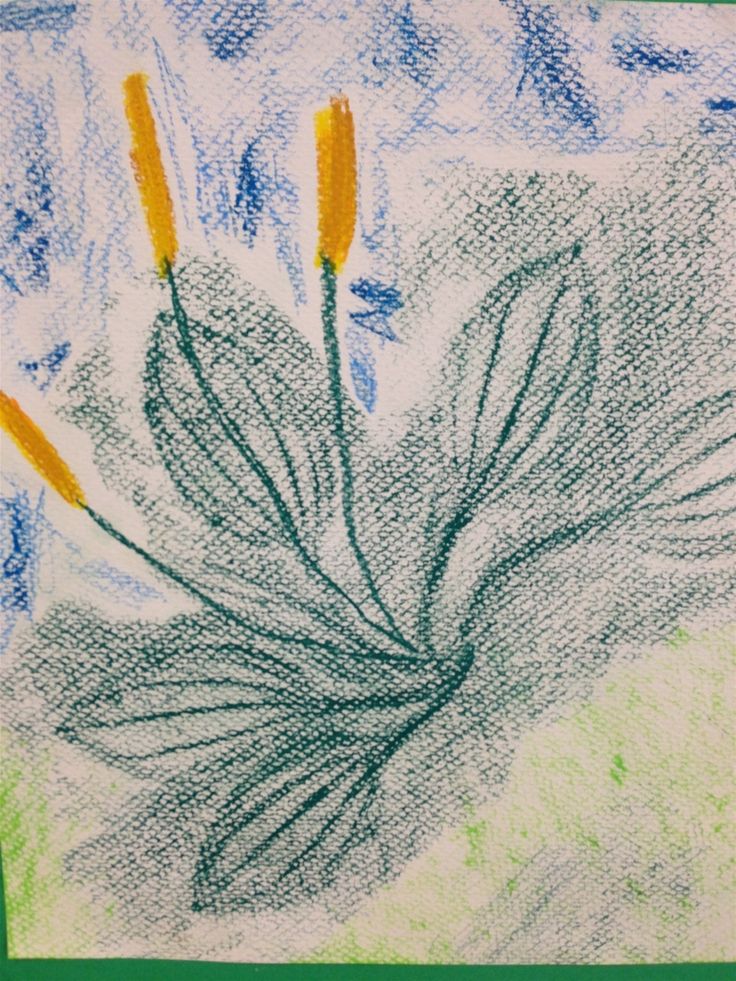 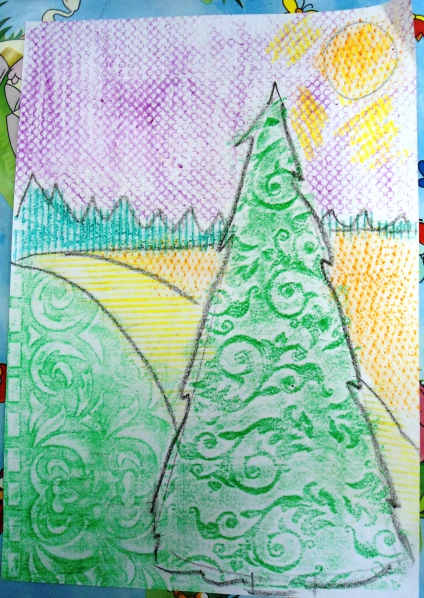 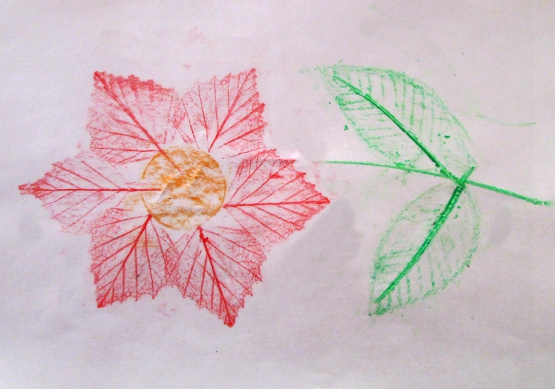 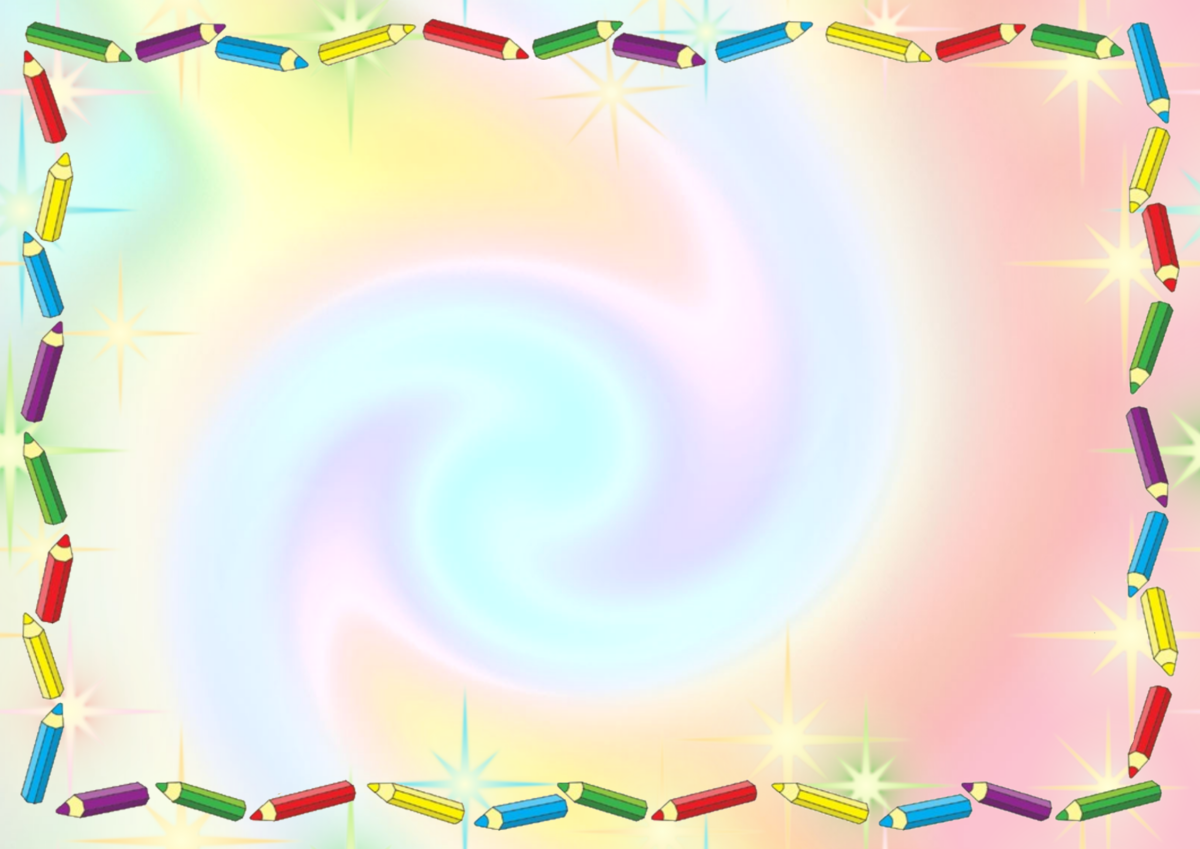 Спасибо за внимание!